Birmingham, Alabama$248.16
Traveling  June 8-15 2013
Planned By:
Kaylee Tice
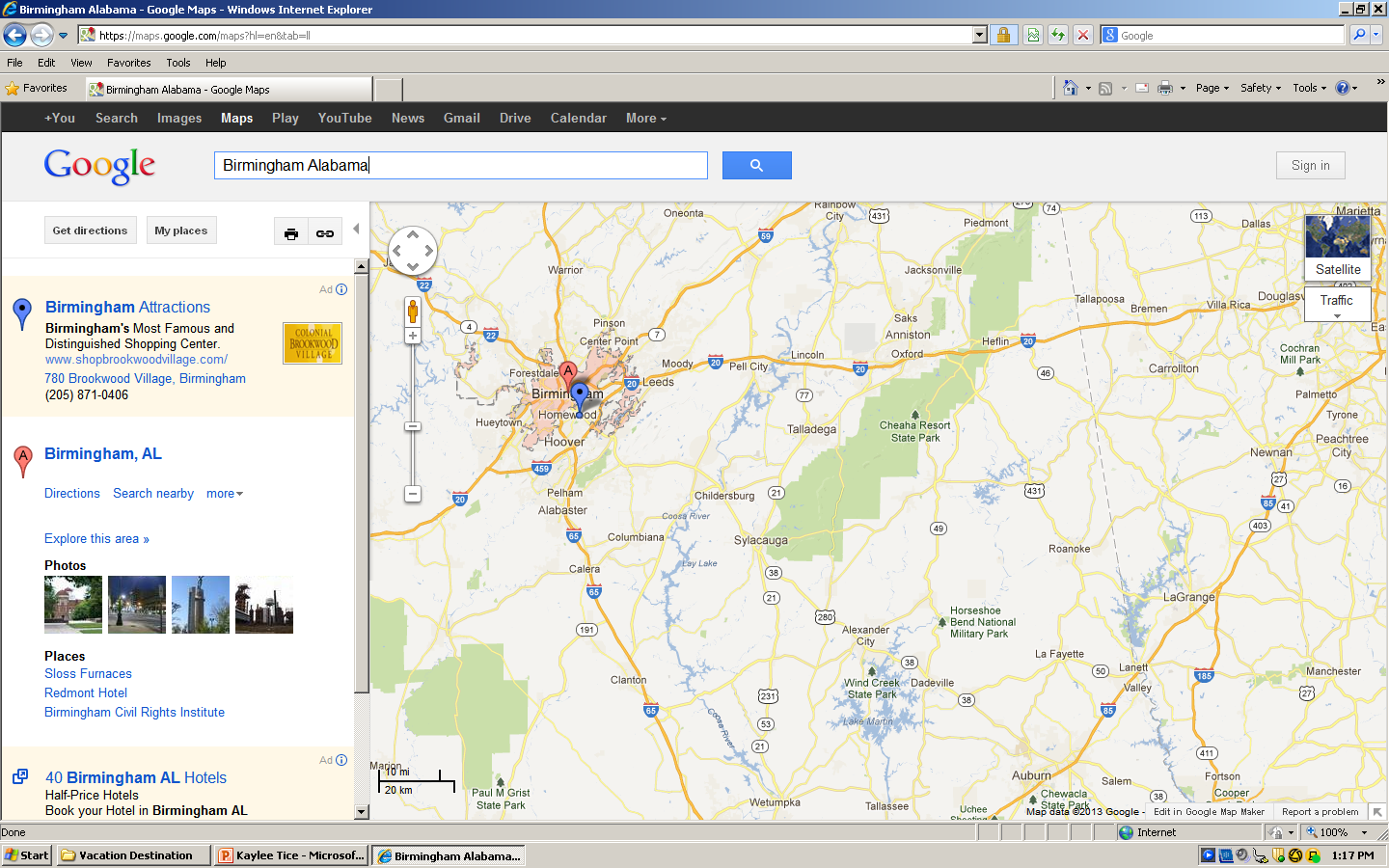 Map
Transportation
Figure out gas:
Find miles (google Maps)179
Divide miles by 25
Take that number x gas price
Lodging
Extra Expense
Itinerary
Total Expense: $50.00
Itinerary
Total Expense: $28.00
Itinerary
Total Expense: $0.00
Itinerary
Total Expense: $0.00
Itinerary
Total Expense: $0.00
Itinerary
Total Expense: $48.00
Itinerary
Total Expense: $42.00
Itinerary
Total Expense: $57.00